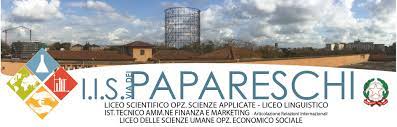 RELAZIONE FINALEFUNZIONE STRUMENTALE AREA 3 INCLUSIONE
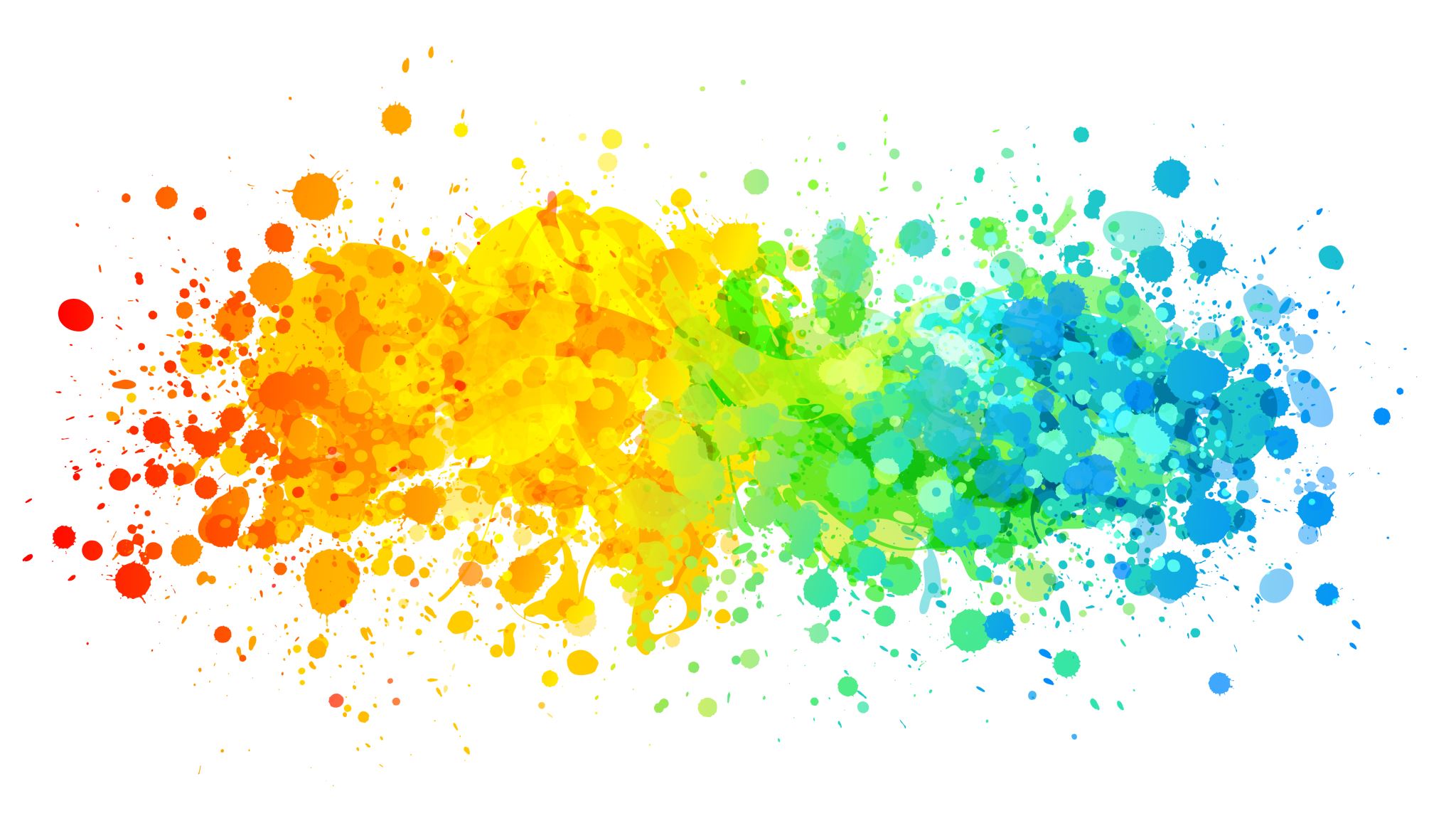 PROF.ssa ALESSIA CARLESCHI
a.s.. 2024/2025
1
RACCORDO SCUOLA FAMIGLIA TERRITORIO
2
Riscontro sul questionario DADA da parte del gruppo sostegno 
( su 21 hanno partecipato 11 docenti)
ATTIVITA’ SVOLTE PER IL RACCORDO SCUOLA-FAMIGLIA-TERRITORIO
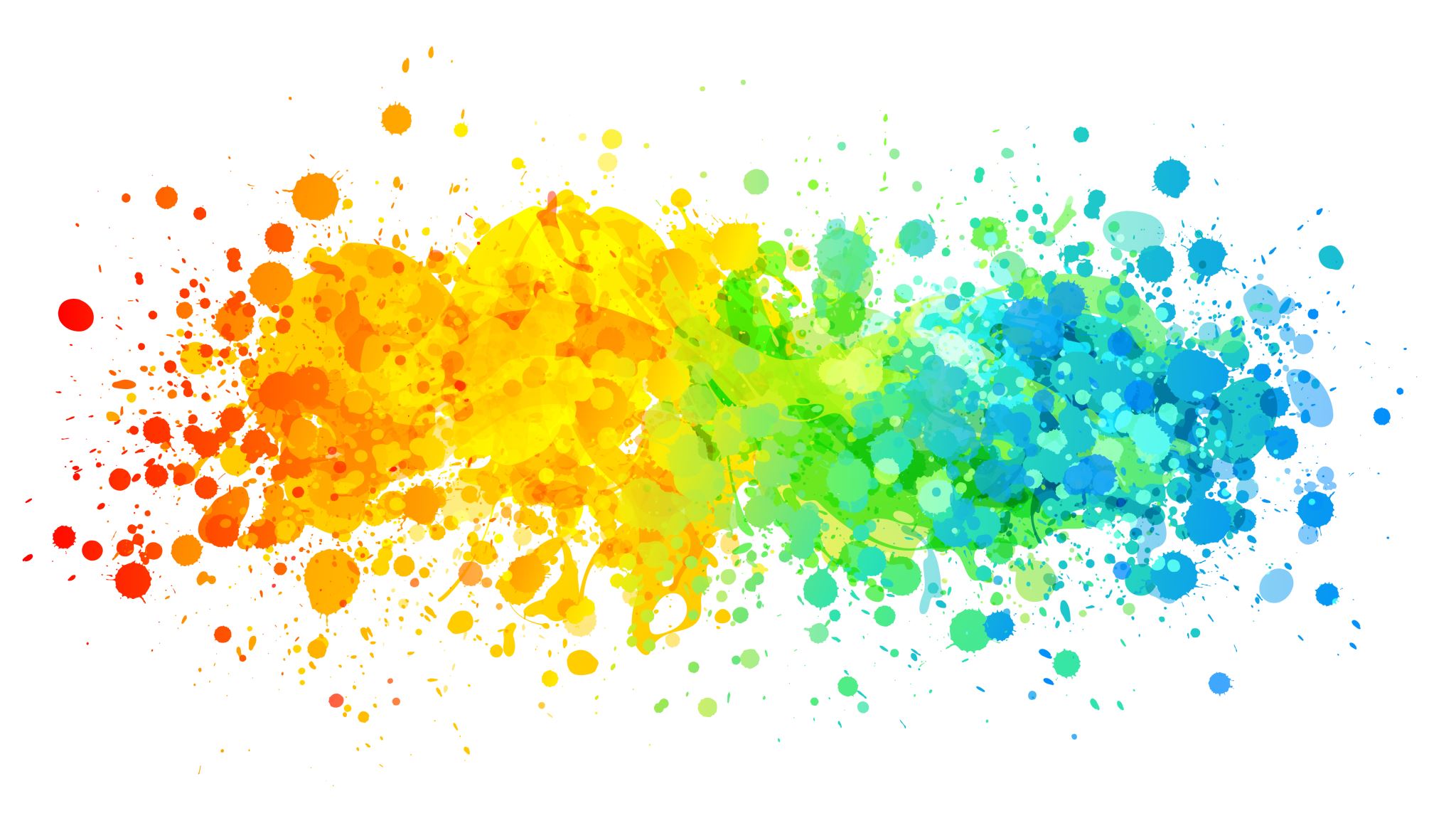 Ambiti di intervento
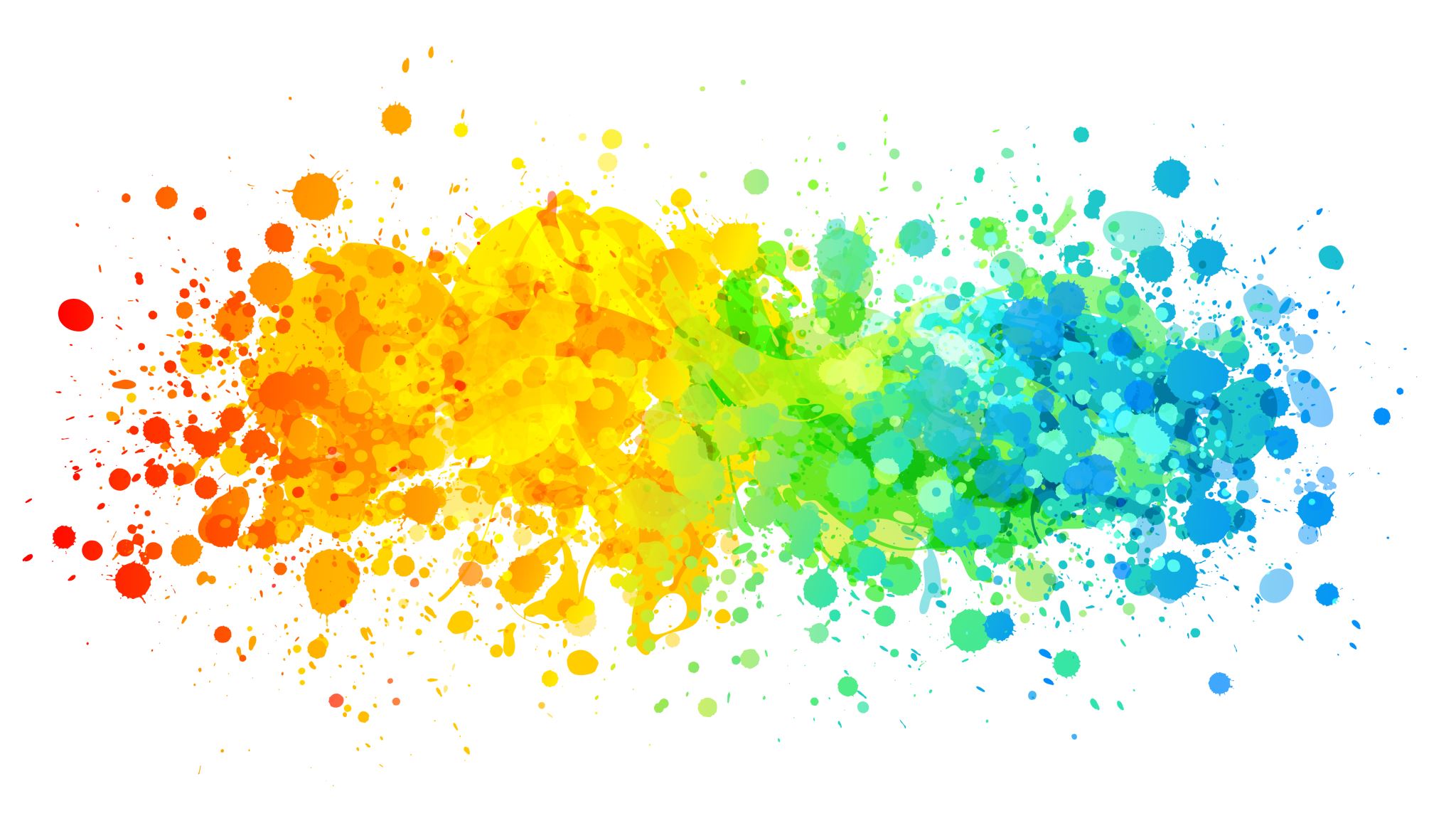 PI  A.S. 2025-2026
–
Ambiti di intervento
Compilazione modello P.I.  a.s. 2025-2026 con il protocollo terapista/specialista privato
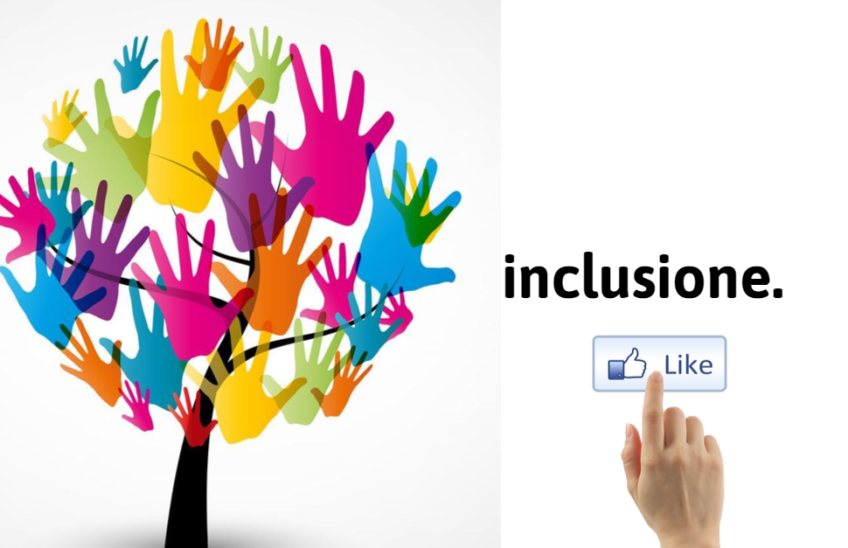 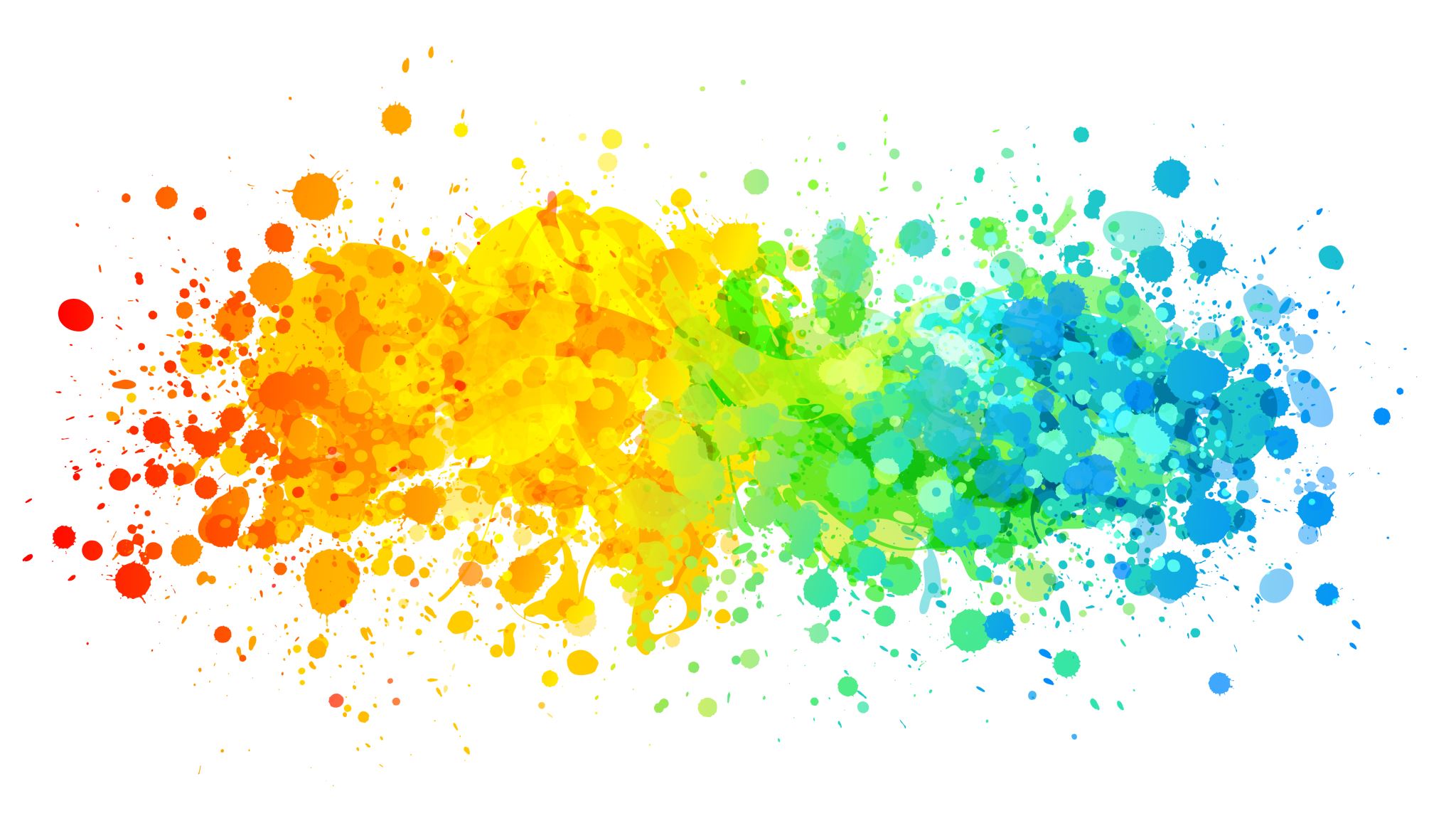 «Dovete guardare il compagno che avete accanto, guardarlo negli occhi; io scommetto che ci vedrete un uomo determinato a guadagnare terreno con voi, che ci vedrete un uomo che si sacrificherà volentieri per questa squadra, consapevole del fatto che quando sarà il momento voi farete lo stesso per lui. 

Questo è essere una squadra signori miei. 

Perciò o noi risorgiamo adesso come collettivo, o saremo annientati individualmente» 

 tratto da in Ogni maledetta domenica  - Al Pacino
Commissione INCLUSIONE

Alessia Carleschi 
Funzione strumentale

Di Cecca, Oriolo, D’Agostini
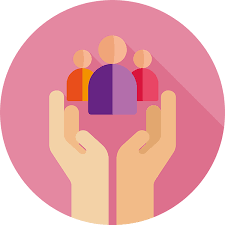 Grazie per l’attenzione